Biobrandstoffen
Biobrandstoffen:


Brandstof gemaakt van biomassa en niet van aardolie.
Biobrandstoffen

Bio-ethanol
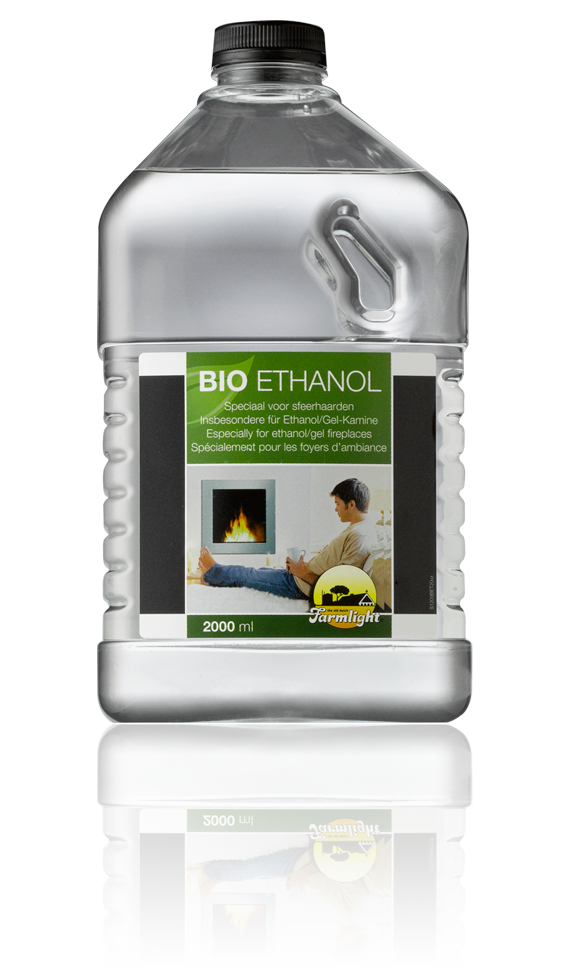 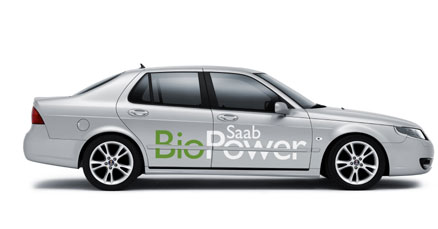 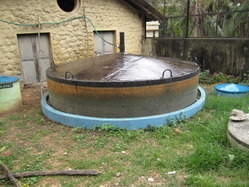 Biobrandstoffen

Biogas
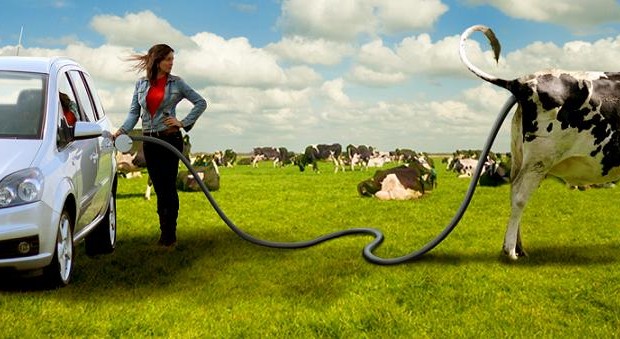 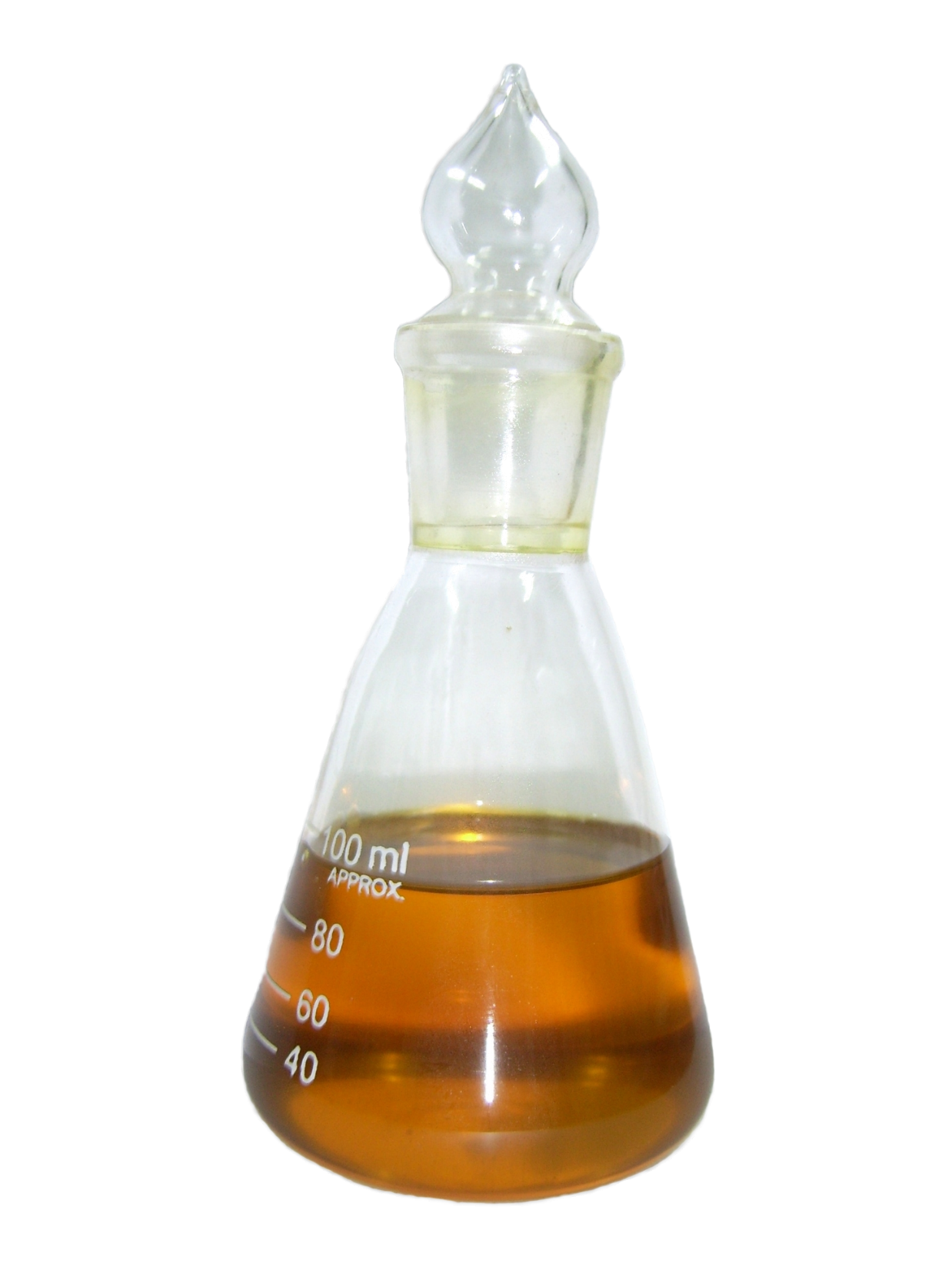 Biobrandstoffen

Biodiesel
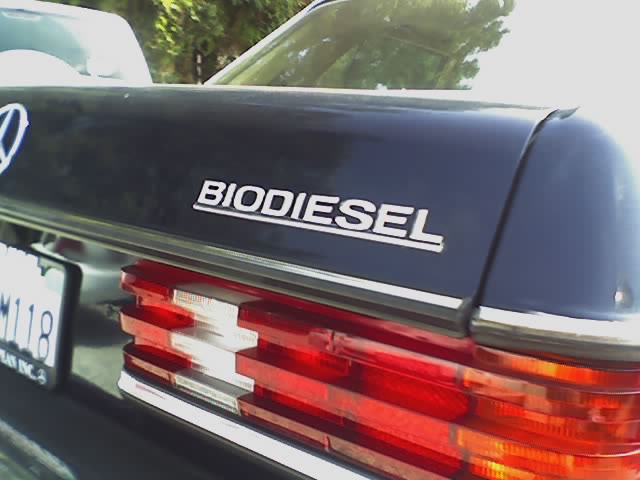 Koolstofkringloop biobrandstoffen
CO2
verbranding
fotosynthese
    in planten
biobrand-stoffen
glucose
CO2 neutraal
productie
omzetting in planten
biomassa
Biobrandstoffen:      		


Bio-ethanol  C2H5OH  
Vergisting van biomassa: voedselgewassen, organisch afval, houtsnippers etc.	                           
Vergisting: omzetting door schimmels of bacteriën in een zuurstofloze omgeving. 			s) 
Biogas   	   CH4	of hout of organisch afval.
Vergisting van biomassa: organisch afval, mest.


Biodiesel		
Omestering van plantaardige olie.
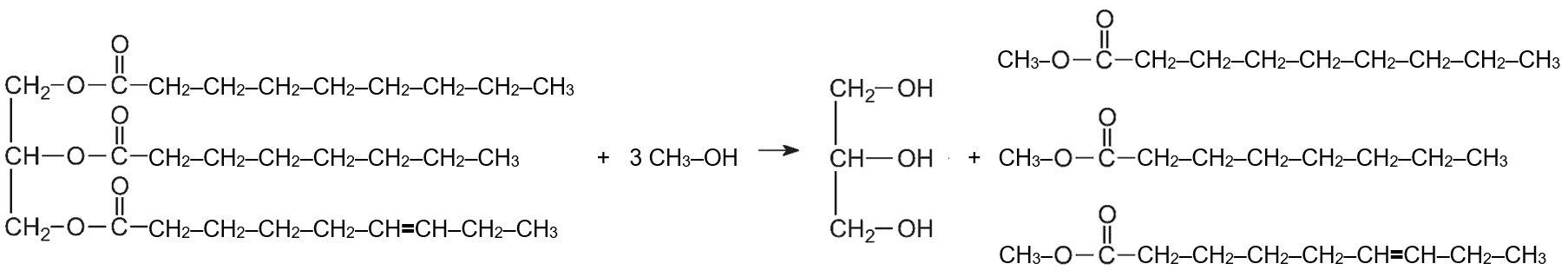 Bio-ethanol
Bio-ethanol
  
Productie door vergisting van biomassa.
Bio-ethanol
  
Productie door vergisting van biomassa: voedselgewassen (mais, suikerriet), 					                   organisch afval, houtsnippers etc.
Bio-ethanol
  
Productie door vergisting van biomassa: voedselgewassen (mais, suikerriet), 					                   organisch afval, houtsnippers etc.
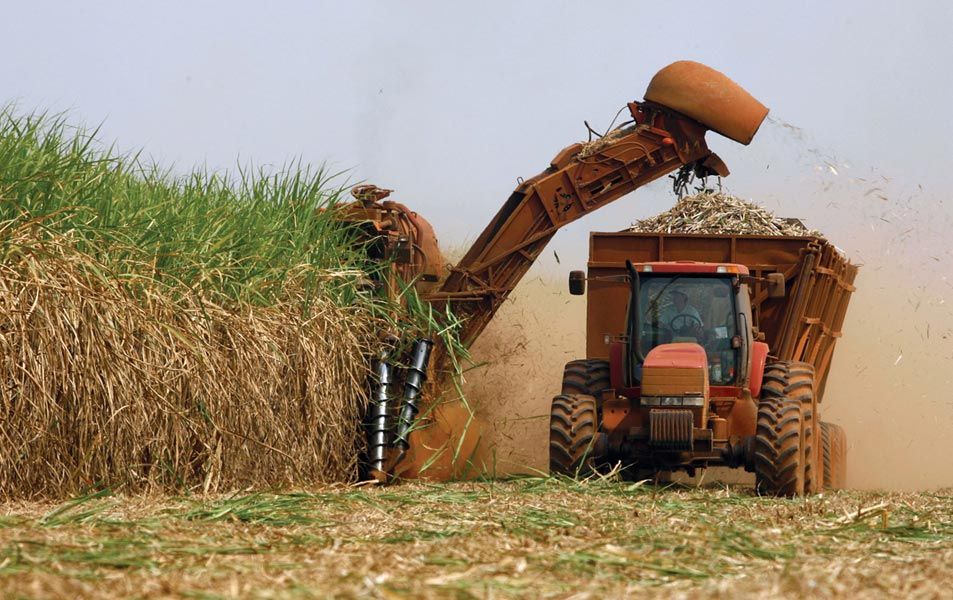 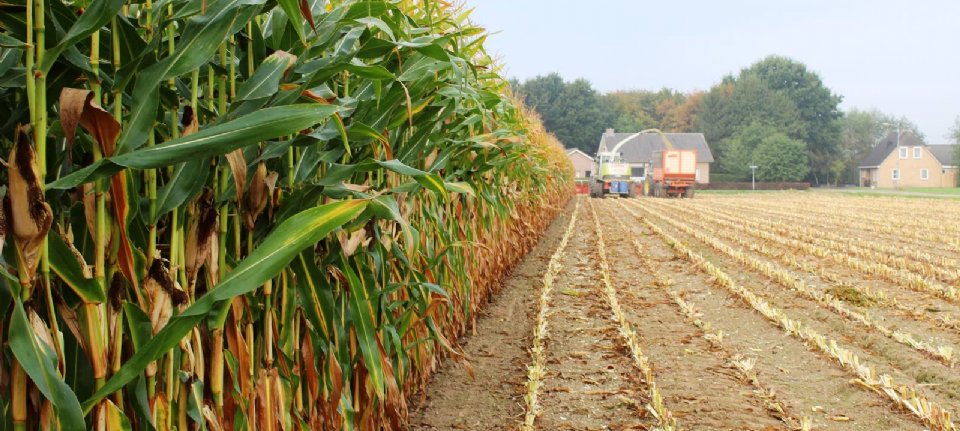 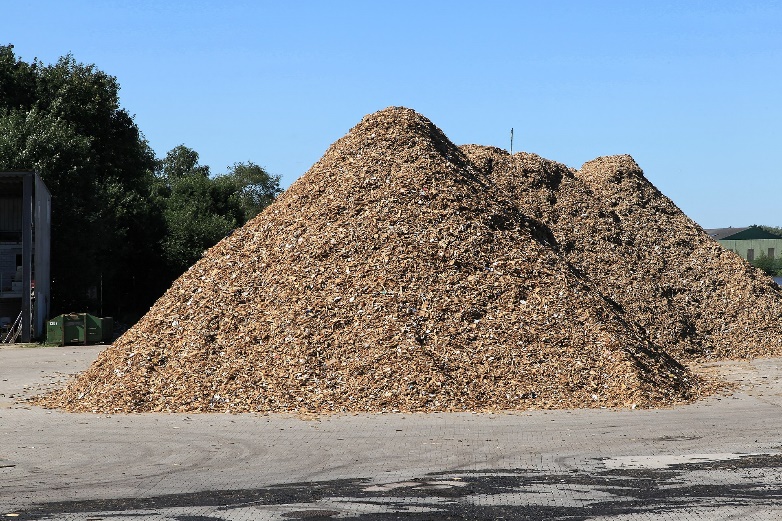 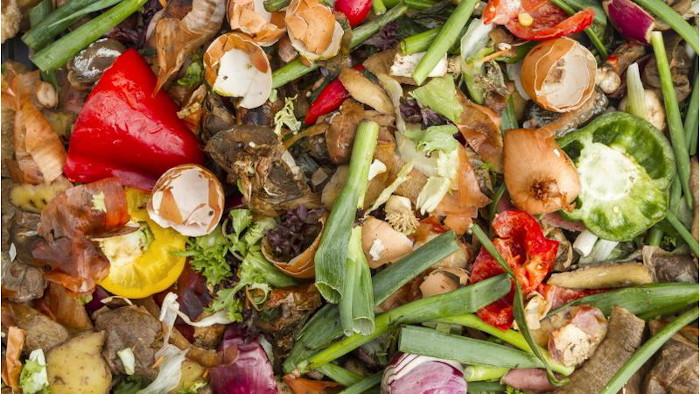 Bio-ethanol
  
Productie door vergisting van biomassa: voedselgewassen (mais, suikerriet), 					                   organisch afval, houtsnippers etc.

                                                                         1e generatie







                                                                         2e generatie
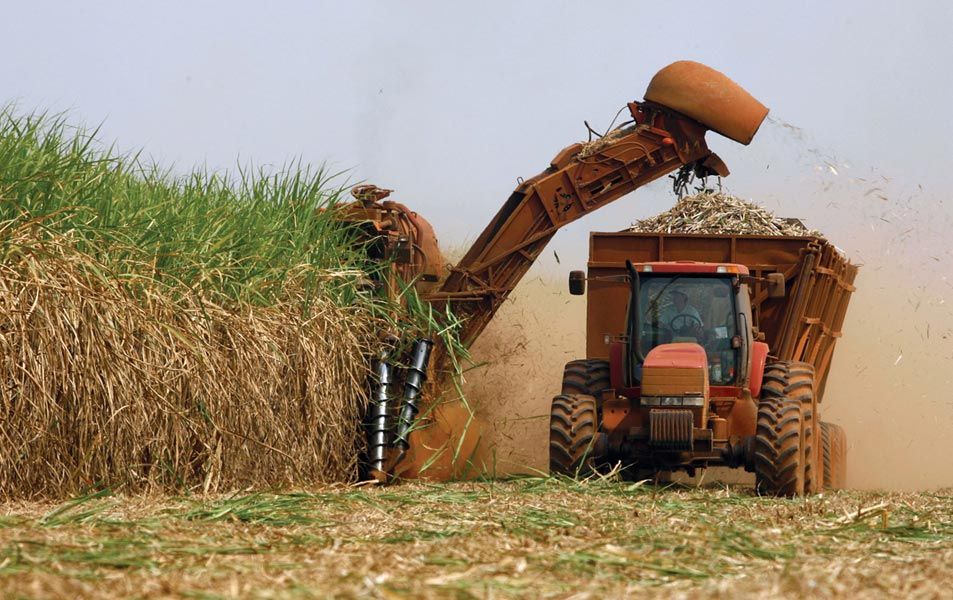 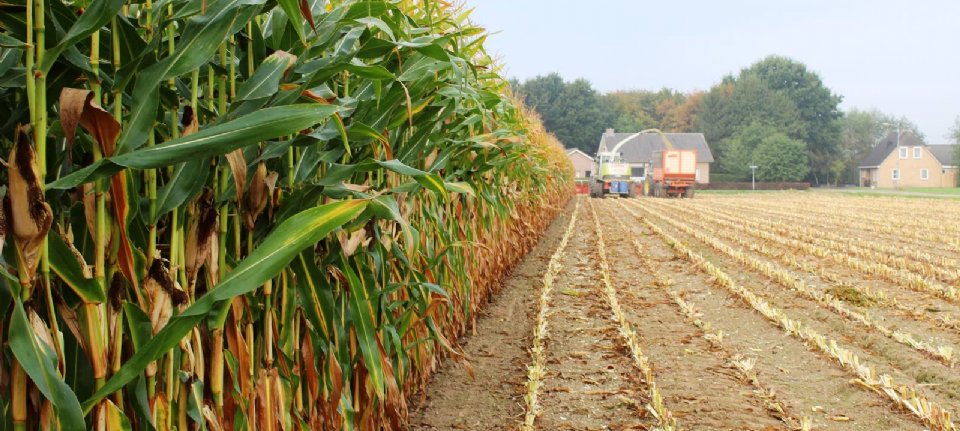 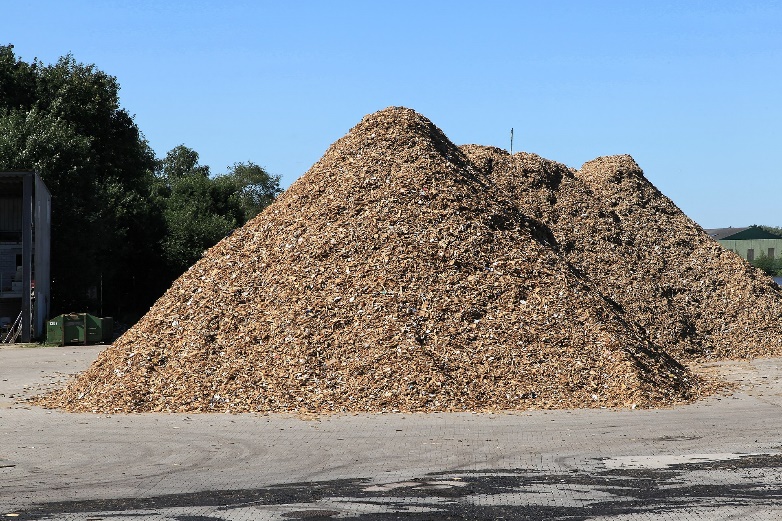 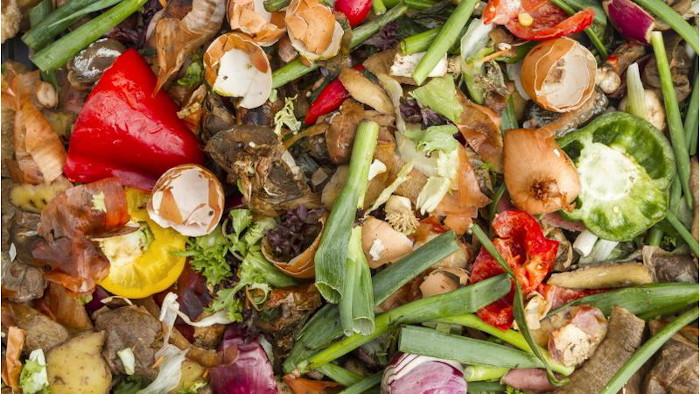 Bio-ethanol
  
Productie door vergisting van biomassa: voedselgewassen (mais, suikerriet), 					                   organisch afval, houtsnippers etc.

                                      	Vergisting is de omzetting van biomassa door bijv. gist of bacteriën in een 			zuurstofloze omgeving.
Bio-ethanol
  
Productie door vergisting van biomassa: voedselgewassen (mais, suikerriet), 					                   organisch afval, houtsnippers etc.

                                      	Vergisting is de omzetting van biomassa door bijv. gist of bacteriën in een 			zuurstofloze omgeving.
	                           
Vooraf worden alle koolhydraten in de biomassa omgezet in suikers. Bij de vergisting ontstaat vooral glucose en vervolgens ethanol en koolstofdioxide.
Bio-ethanol
  
Productie door vergisting van biomassa: voedselgewassen (mais, suikerriet), 					                   organisch afval, houtsnippers etc.

                                      	Vergisting is de omzetting van biomassa door bijv. gist of bacteriën in een 			zuurstofloze omgeving.
	                           
Vooraf worden alle koolhydraten in de biomassa omgezet in suikers. Bij de vergisting ontstaat vooral glucose en vervolgens ethanol en koolstofdioxide.

 C6H12O6 → C2H5OH +  CO2
       glucose                   ethanol
Bio-ethanol
  
Productie door vergisting van biomassa: voedselgewassen (mais, suikerriet), 					                   organisch afval, houtsnippers etc.

                                      	Vergisting is de omzetting van biomassa door bijv. gist of bacteriën in een 			zuurstofloze omgeving.
	                           
Vooraf worden alle koolhydraten in de biomassa omgezet in suikers. Bij de vergisting ontstaat vooral glucose en vervolgens ethanol en koolstofdioxide.

 C6H12O6 → C2H5OH +  CO2
       glucose                   ethanol


 Na de vergisting wordt de ethanol verkregen door destillatie.
Koolstofkringloop bio-ethanol
CO2
verbranding
fotosynthese
    in planten
CO2 neutraal
bio-ethanol
glucose
vergisting
verdere omzetting in planten
suikerriet, mais,
organisch afval, houtsnippers
Biogas   	   	of hout of organisch afval.
Biogas   	   	of hout of organisch afval.

Productie door vergisting van biomassa
Biogas   	   	of hout of organisch afval.

Productie door vergisting van biomassa: mest, GFT, landbouwafval, rioolslib
Biogas   	   	of hout of organisch afval.

Productie door vergisting van biomassa: mest, GFT, landbouwafval, rioolslib
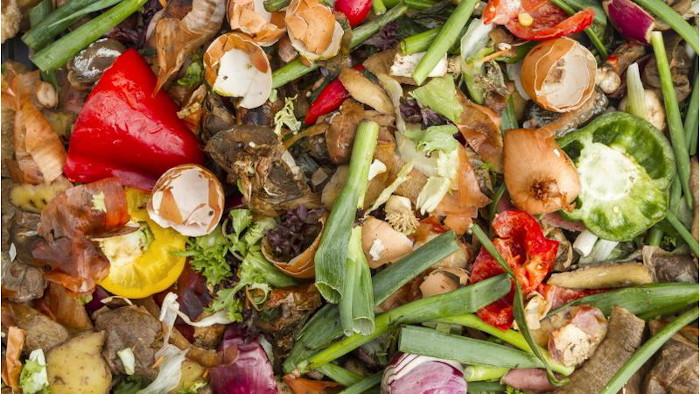 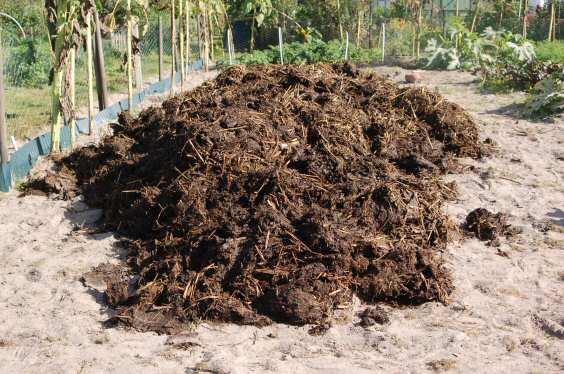 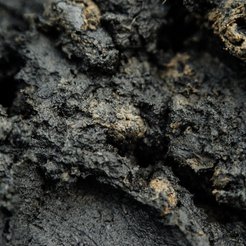 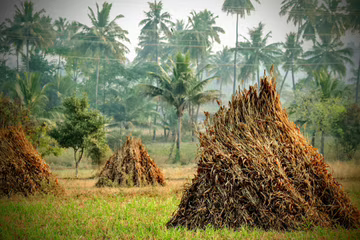 Biogas   	   	of hout of organisch afval.

Productie door vergisting van biomassa: mest, GFT, landbouwafval, rioolslib

Bij de vergisting ontstaat methaangas.
Biogas   	   	of hout of organisch afval.

Productie door vergisting van biomassa: mest, GFT, landbouwafval, rioolslib

Bij de vergisting ontstaat methaangas.
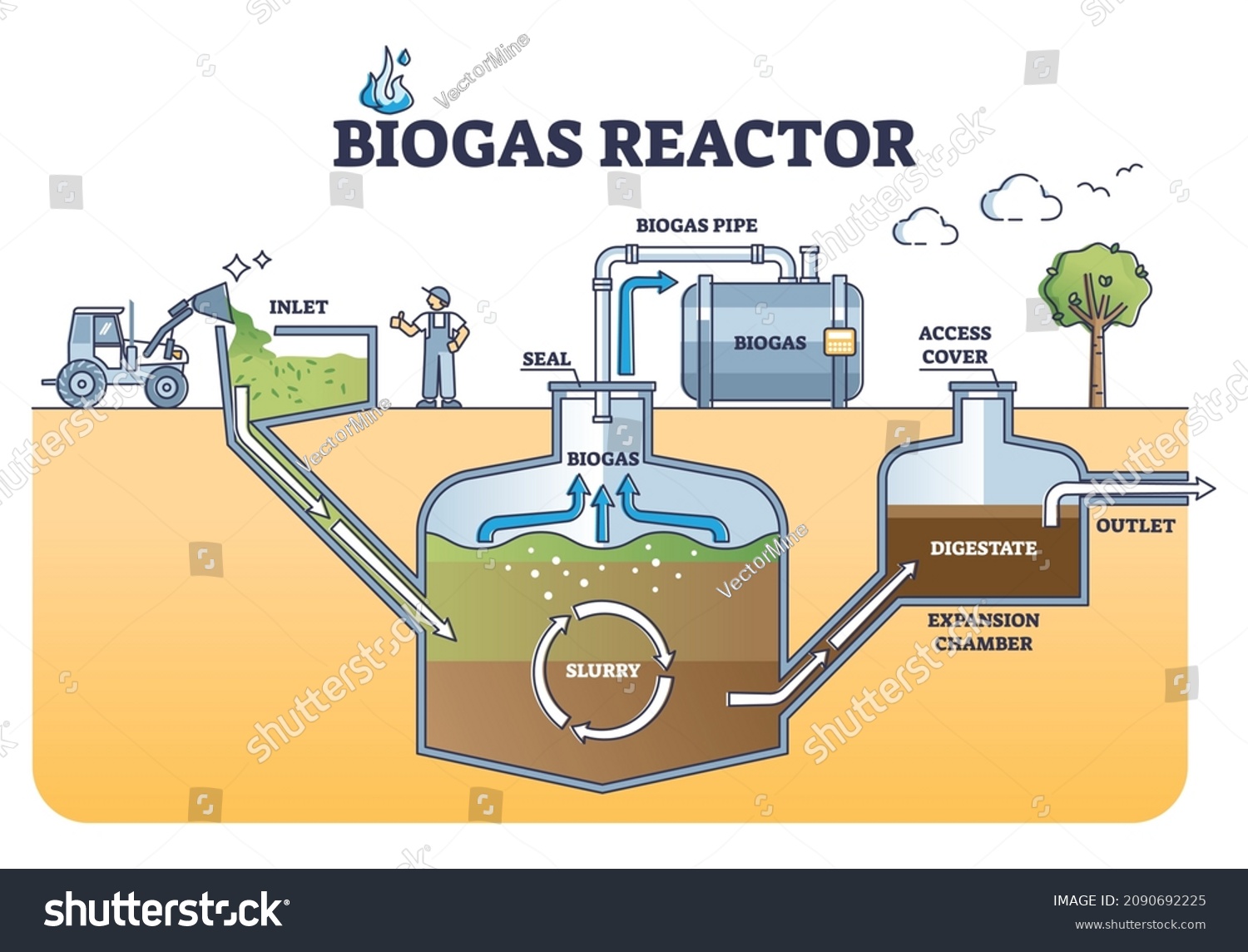 Biogas   	   	of hout of organisch afval.

Productie door vergisting van biomassa: mest, GFT, landbouwafval, rioolslib

Bij de vergisting ontstaat methaangas.
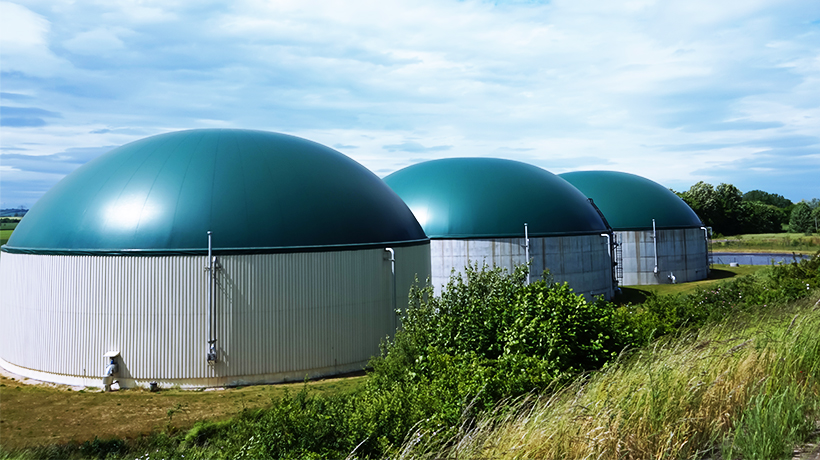 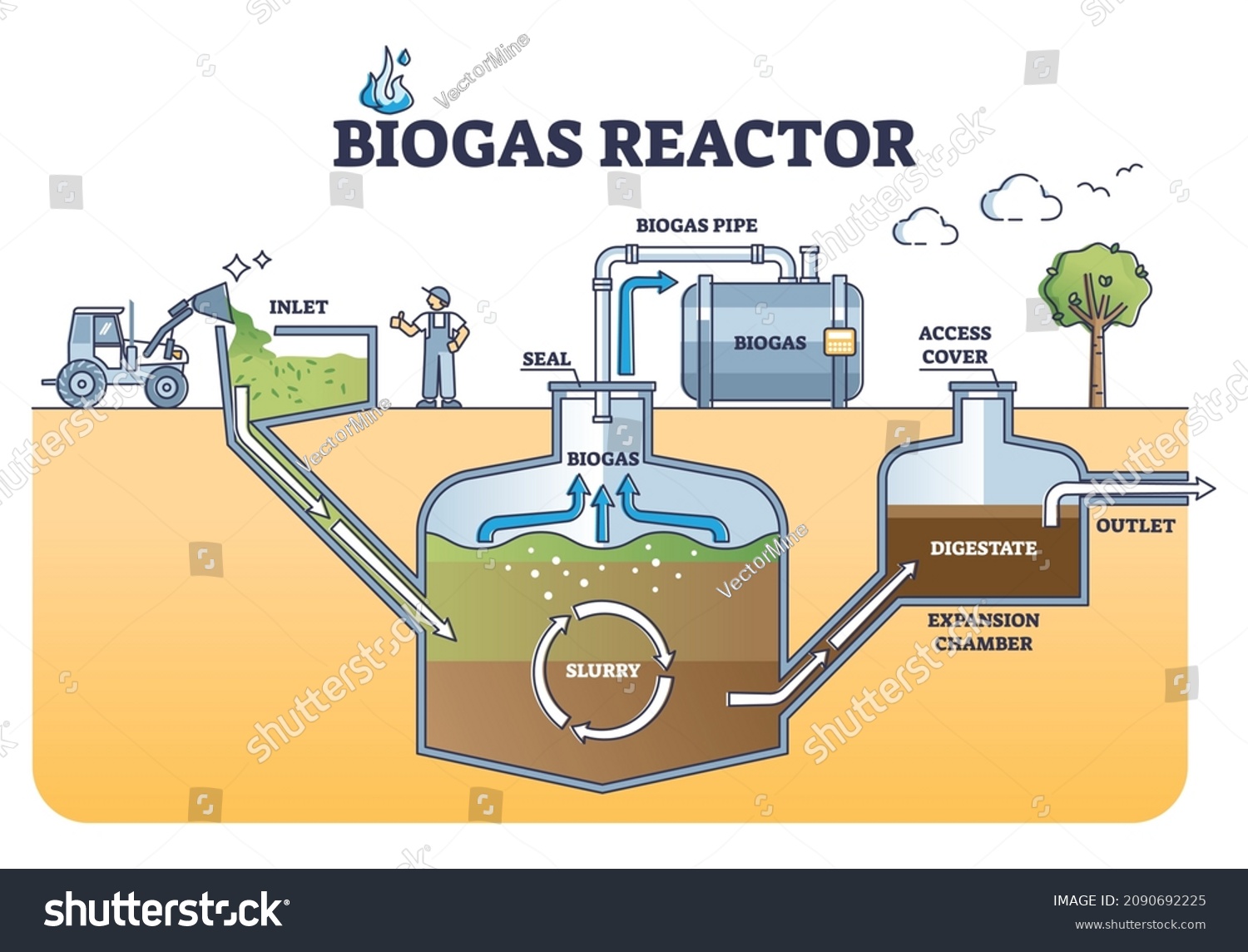 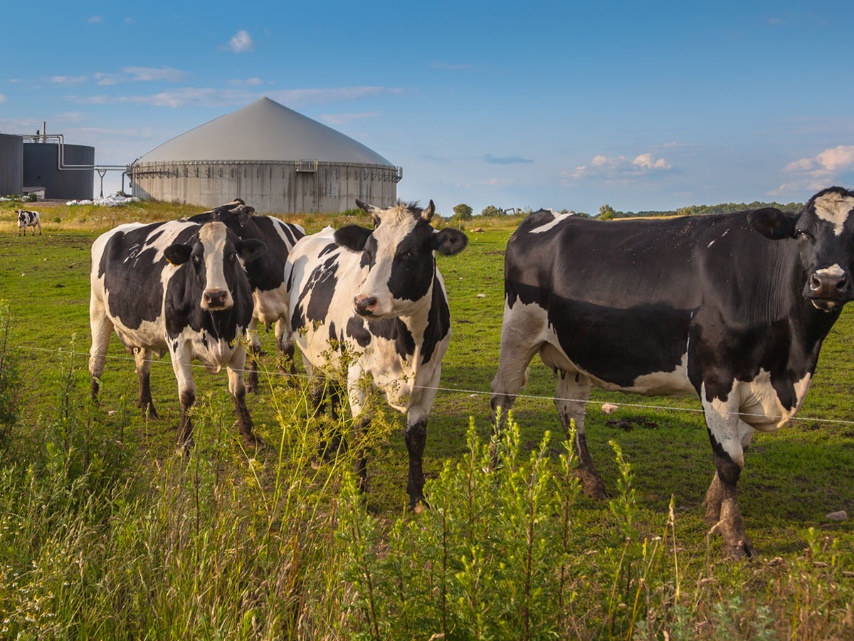 Koolstofkringloop biogas
CO2
verbranding
fotosynthese
    in planten
CO2 neutraal
glucose
biogas
vergisting
verdere omzetting in planten
mest, GFT,
landbouwafvalrioolslib
Biodiesel
Biodiesel
  
Productie door omestering van plantaardige oliën
Biodiesel
  
Productie door omestering van plantaardige oliën: koolzaadolie, gebruikt frituurvet, algen
Biodiesel
  
Productie door omestering van plantaardige oliën: koolzaadolie, gebruikt frituurvet, algen








                                                               1e generatie
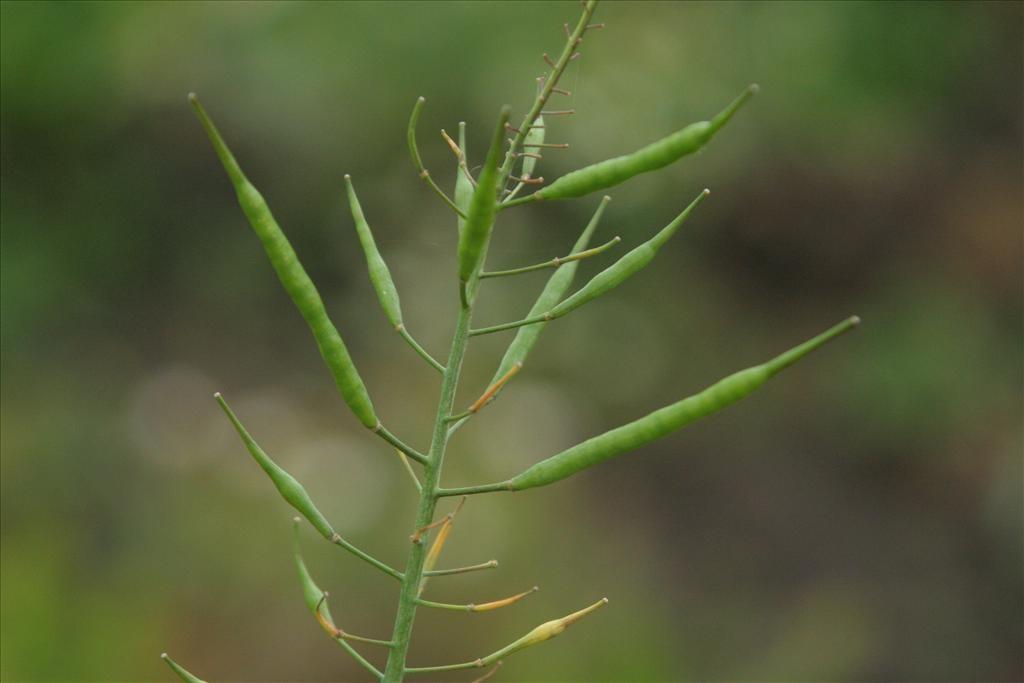 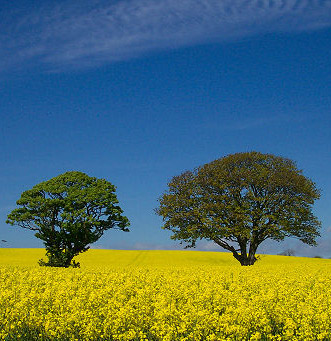 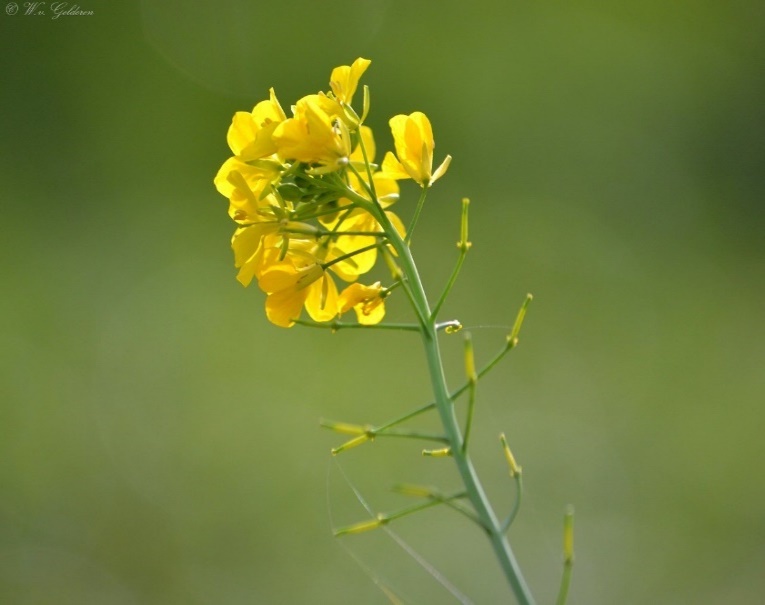 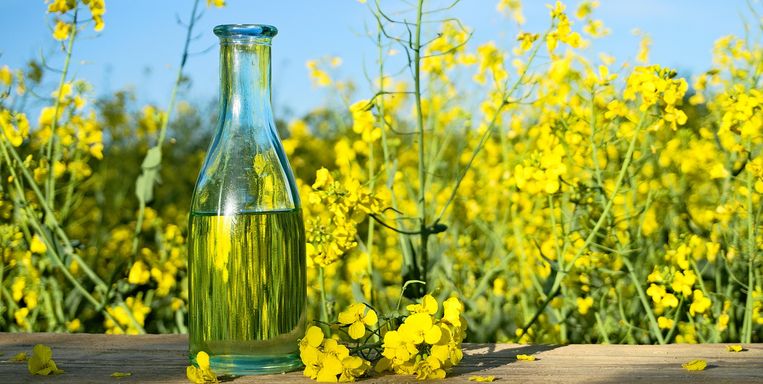 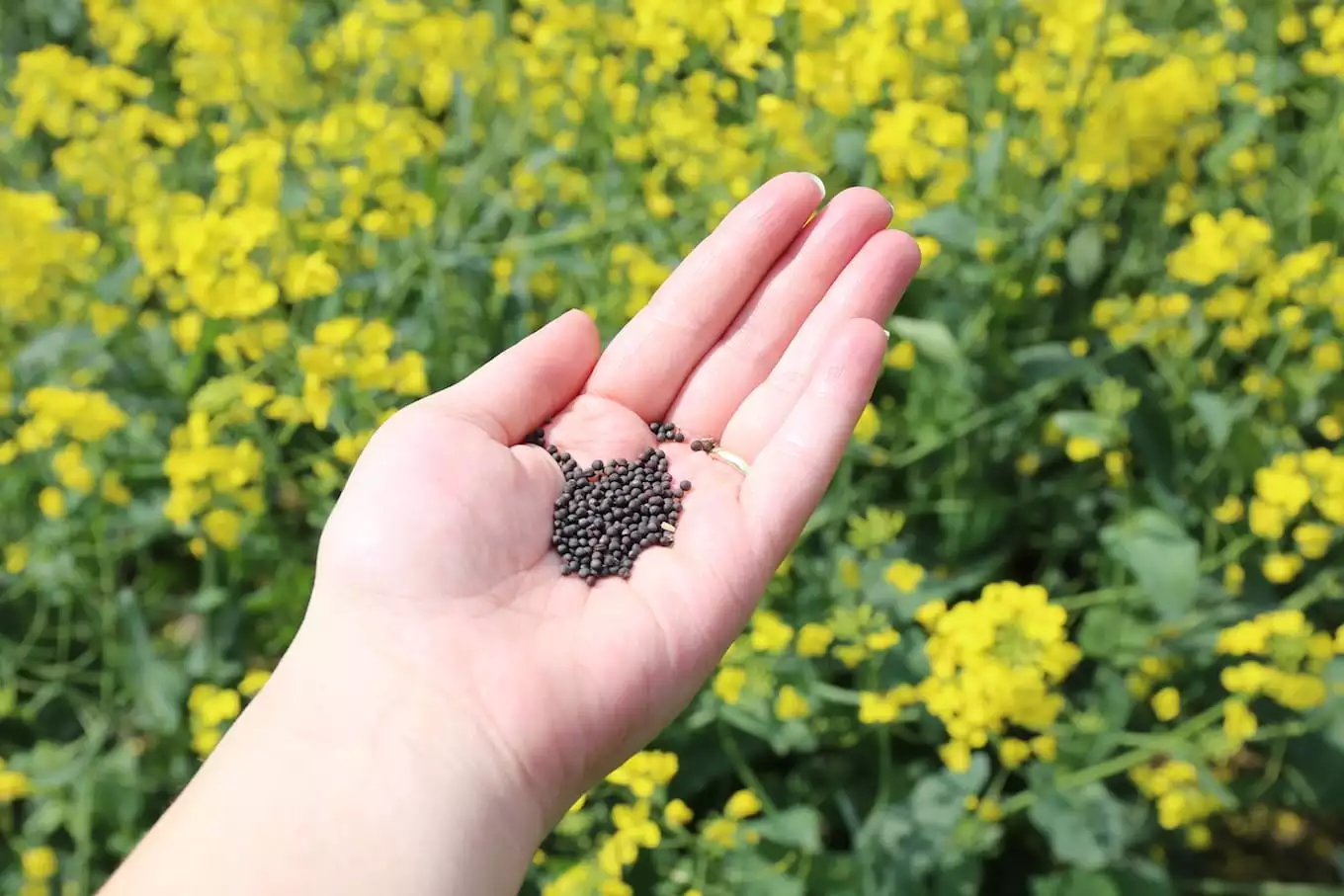 Biodiesel
  
Productie door omestering van plantaardige oliën: koolzaadolie, gebruikt frituurvet, algen








                                                               2e generatie
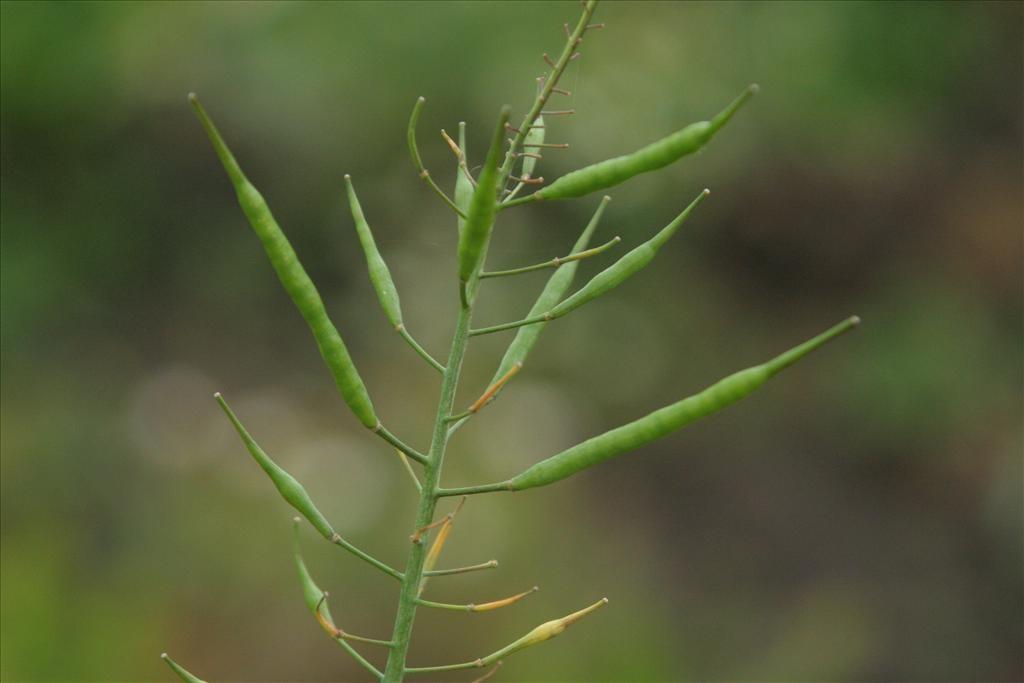 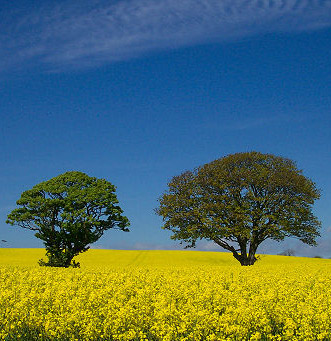 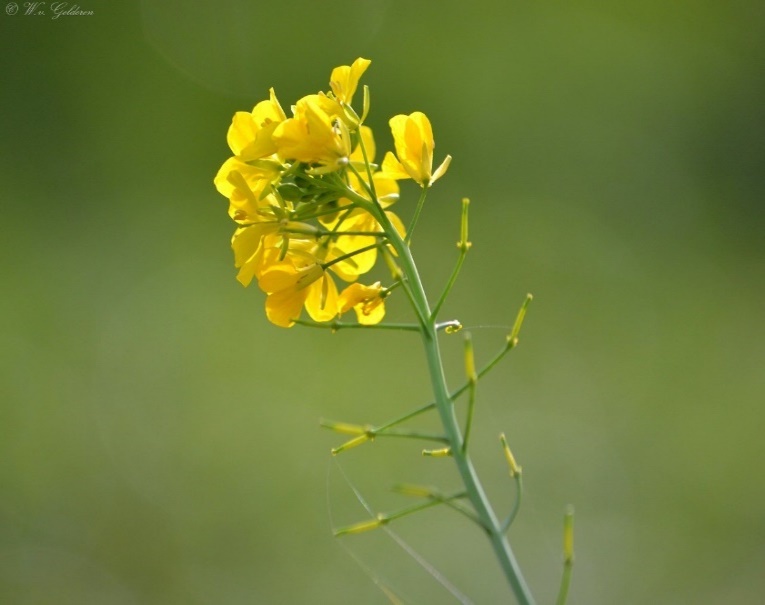 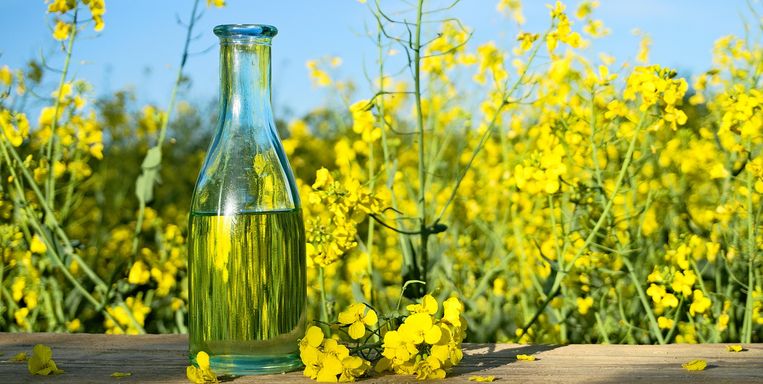 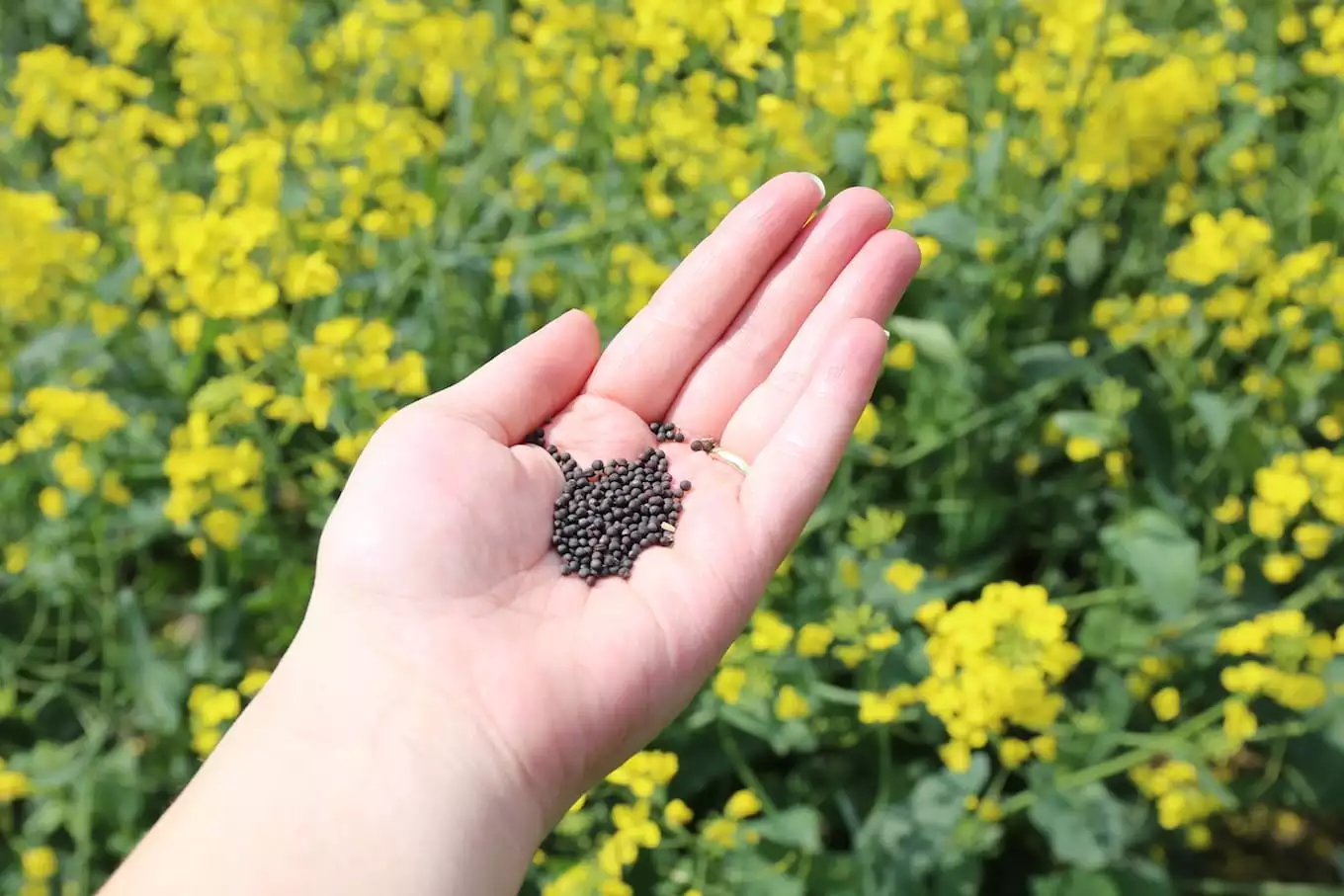 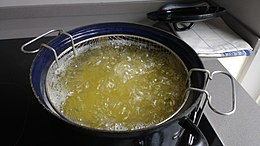 Biodiesel
  
Productie door omestering van plantaardige oliën: koolzaadolie, gebruikt frituurvet, algen









					              3e generatie, nog in ontwikkeling
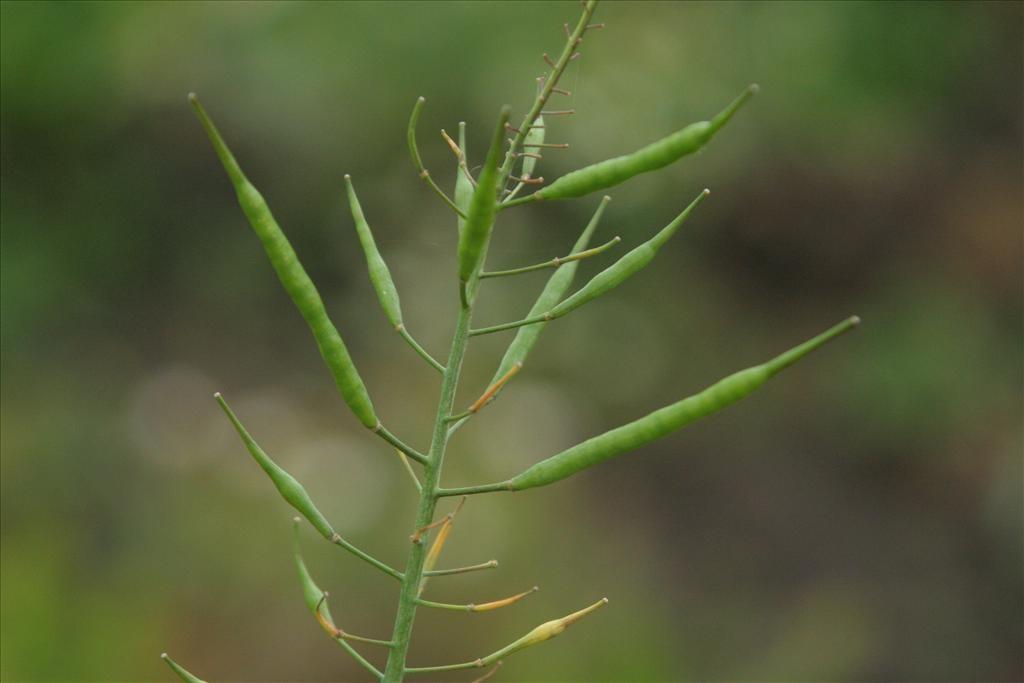 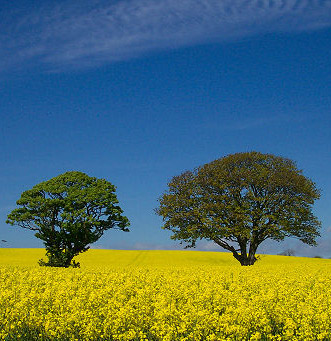 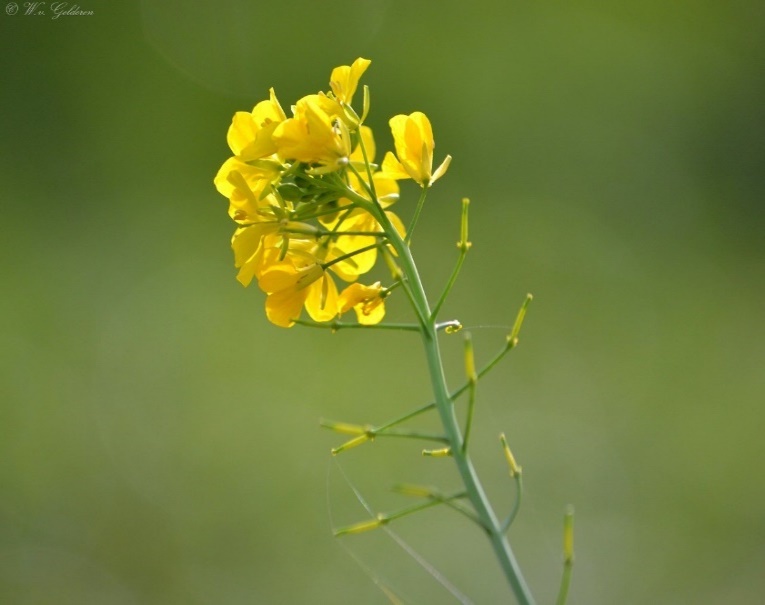 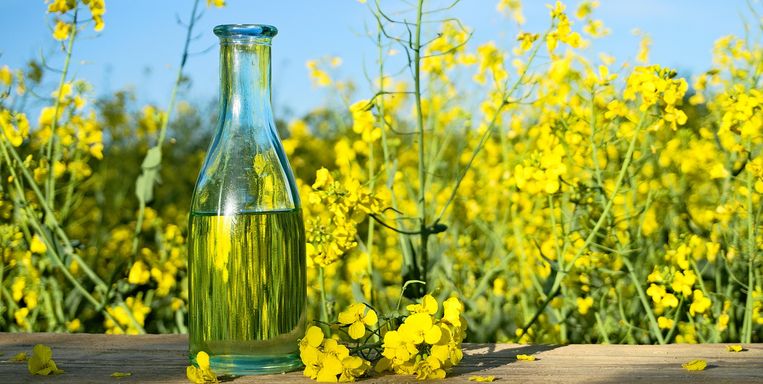 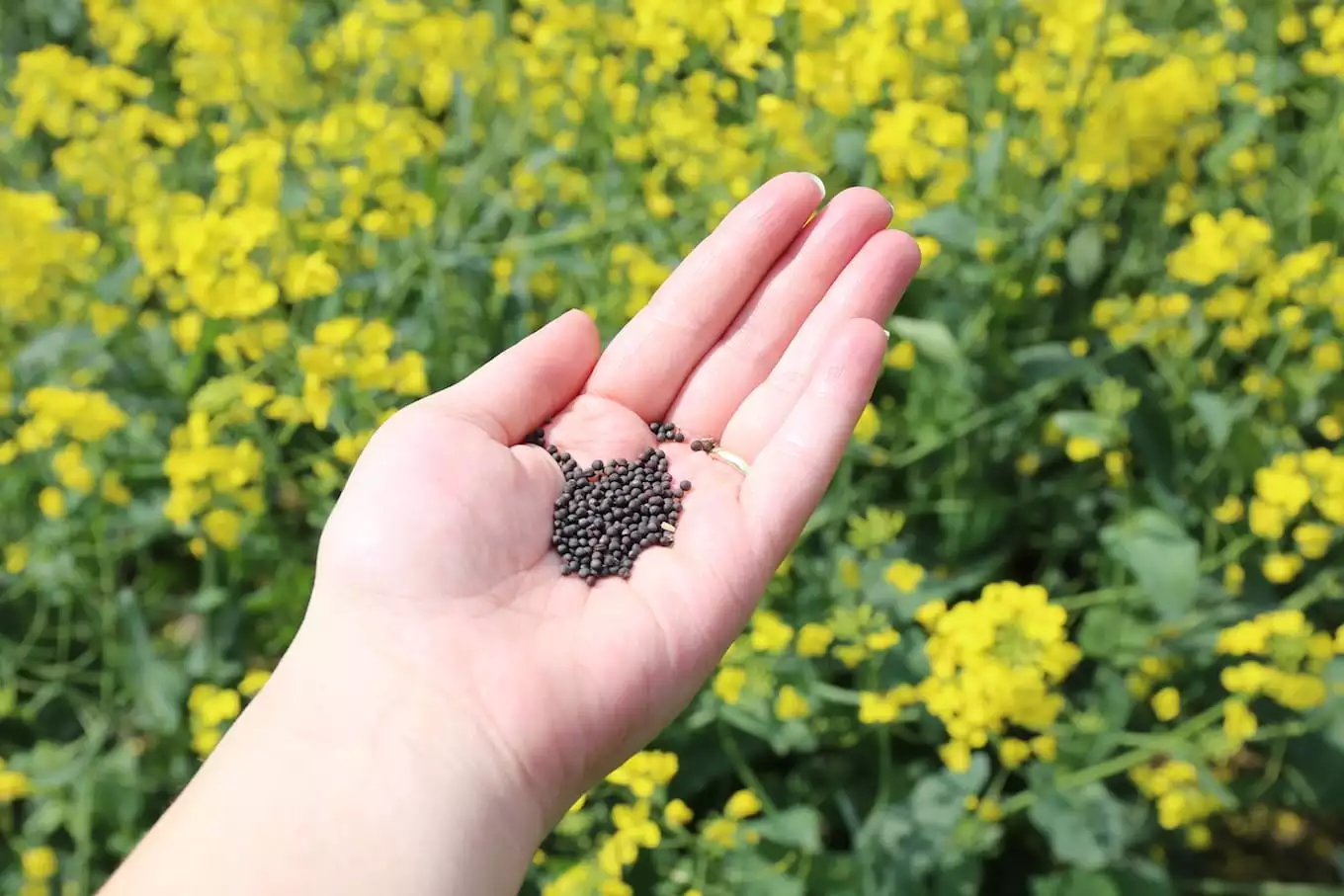 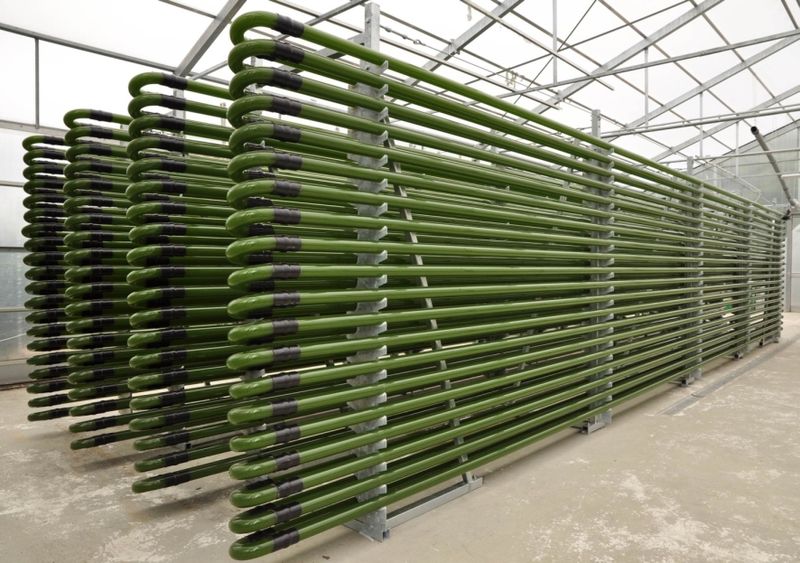 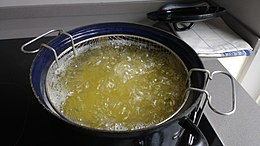 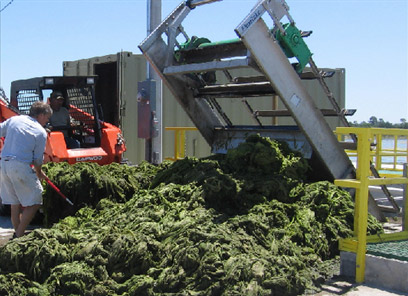 Biodiesel
  
Productie door omestering van plantaardige oliën: koolzaadolie, gebruikt frituurvet, algen
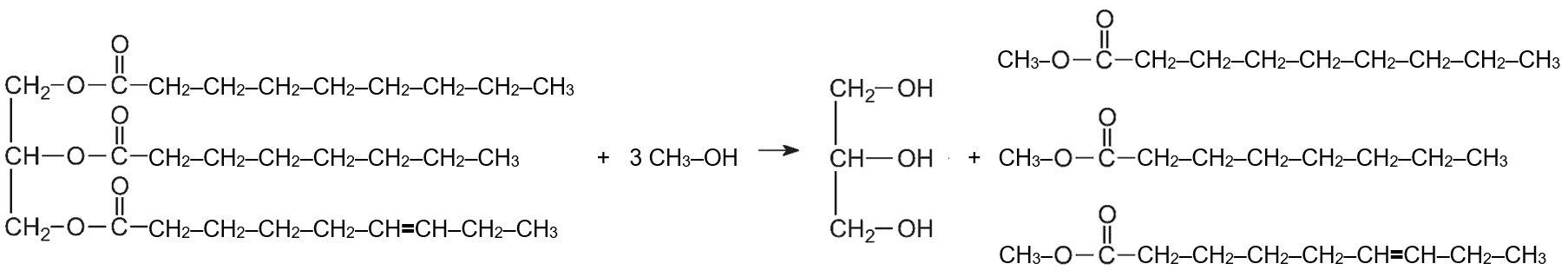 plantaardige olie, bijv. gebruikt frituurvet
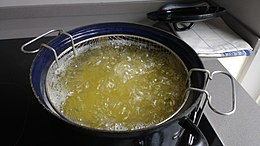 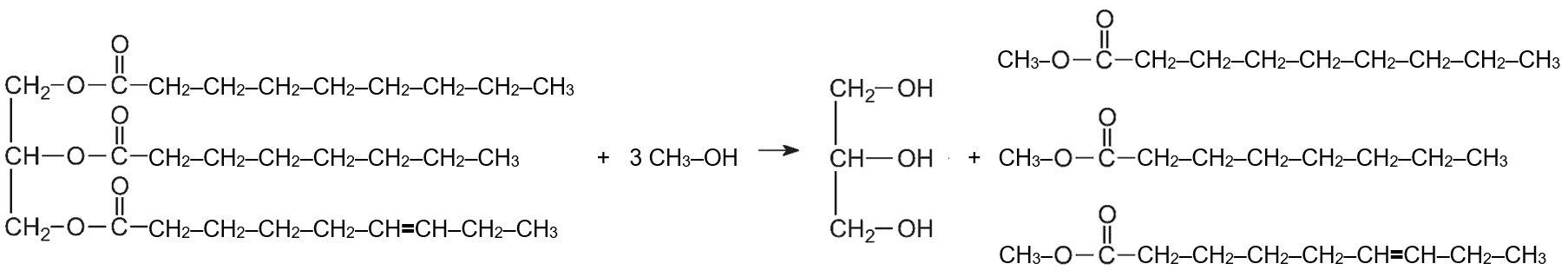 plantaardige olie: tri-ester van glycerol en vetzuren.        tabel 67G
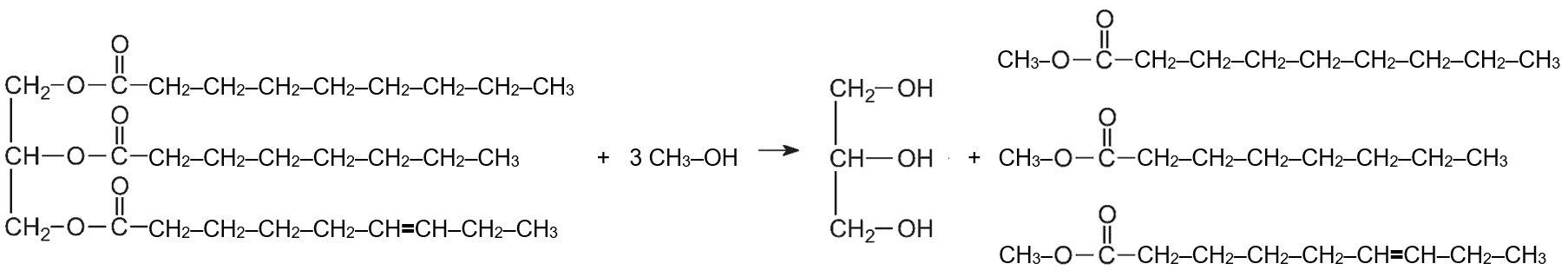 plantaardige olie: tri-ester van glycerol en vetzuren.
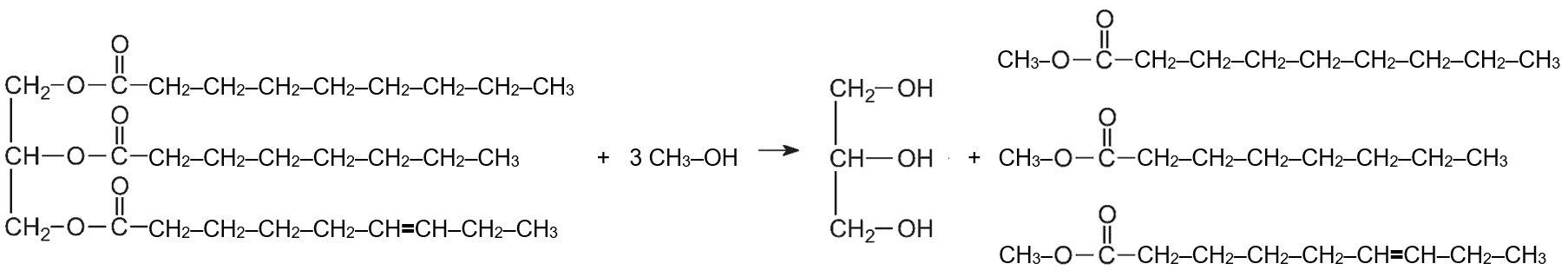 plantaardige olie: tri-ester van glycerol en vetzuren.
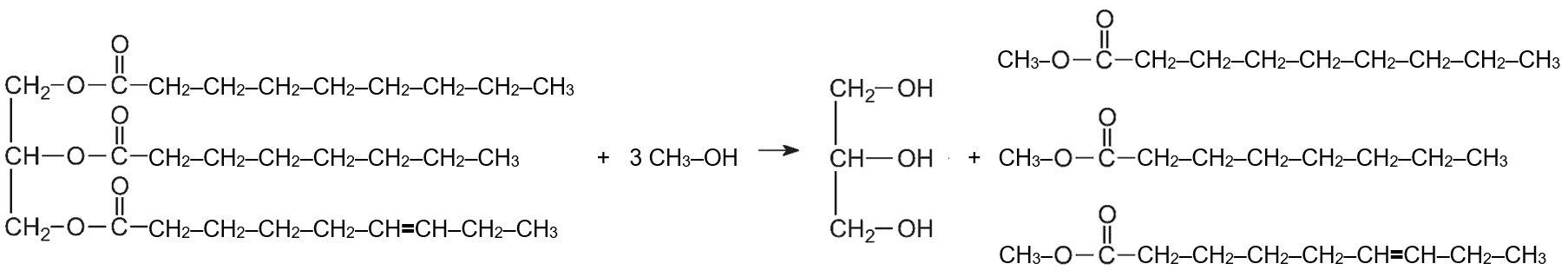 plantaardige olie (frituurvet)                                             +   methanol
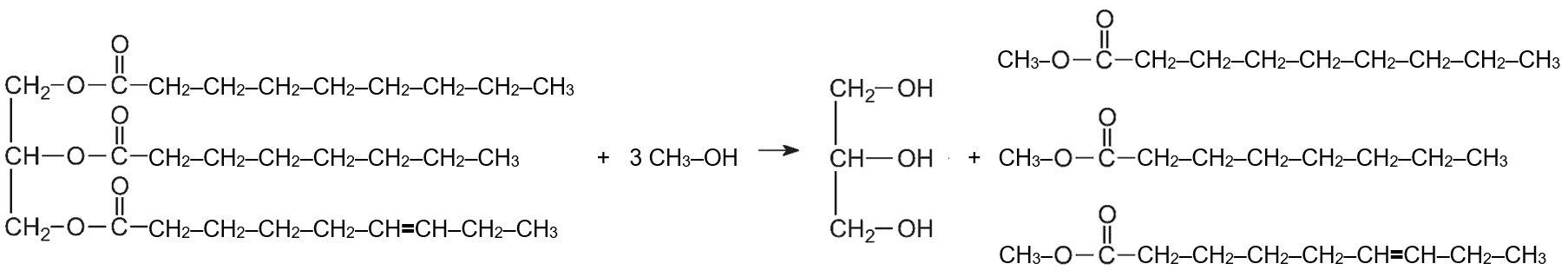 plantaardige olie (frituurvet)                                             +   methanol
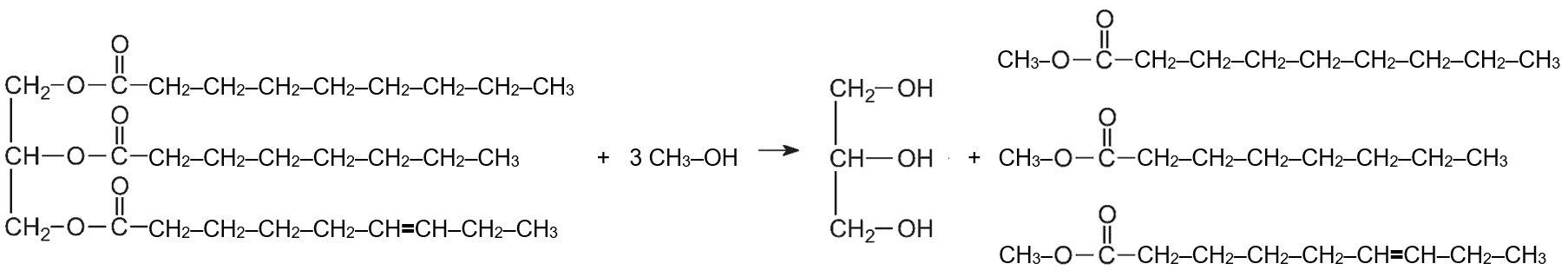 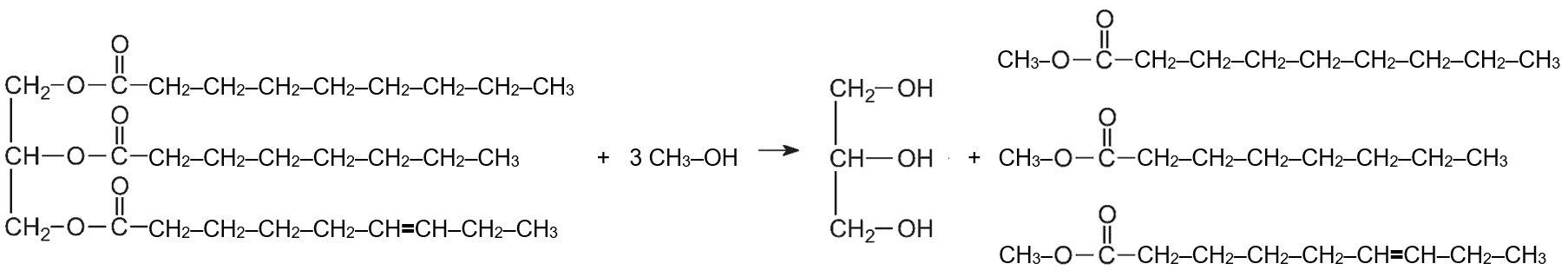 plantaardige olie (frituurvet)                                             +   methanol
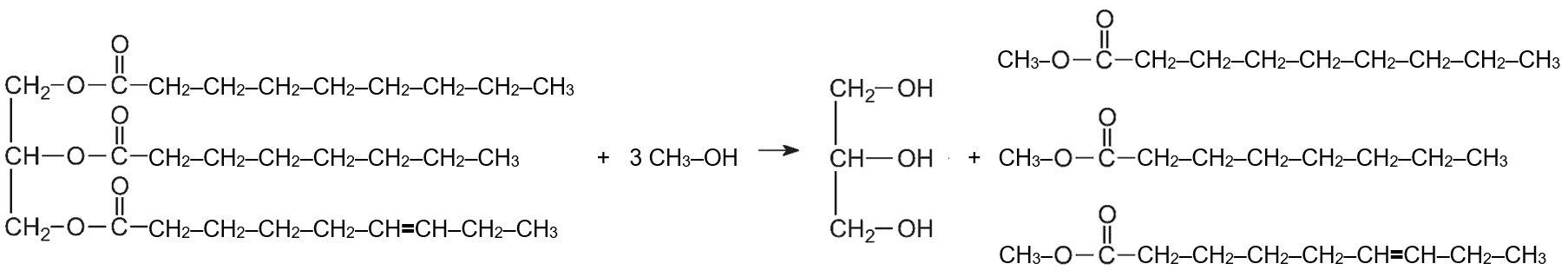 glycerol
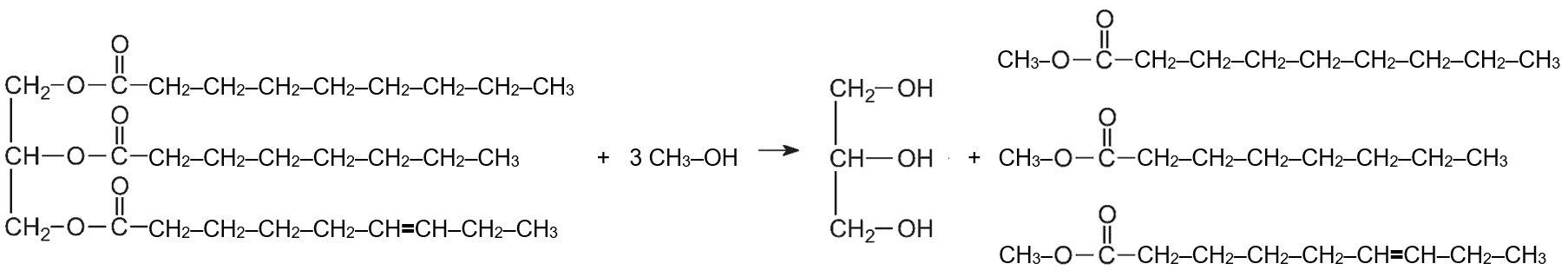 plantaardige olie (frituurvet)                                             +   methanol
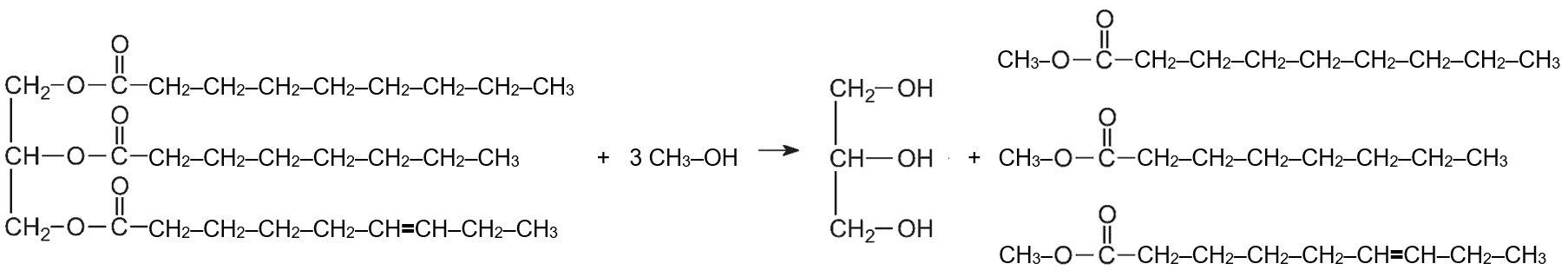 glycerol                +        drie esters van methanol en vetzuren
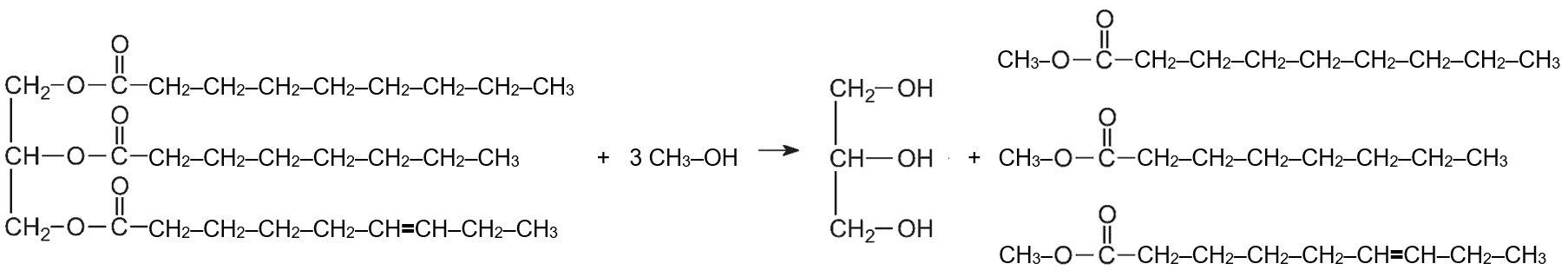 plantaardige olie (frituurvet)                                             +   methanol
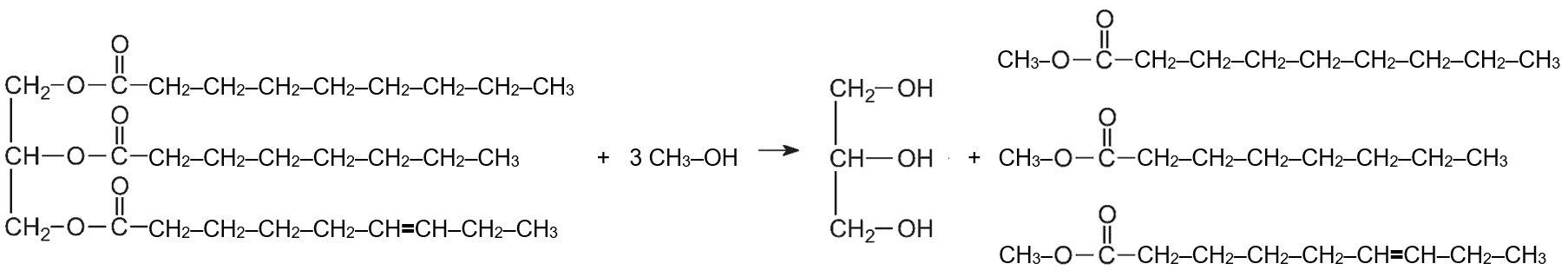 glycerol                +        drie esters van methanol en vetzuren: biodiesel
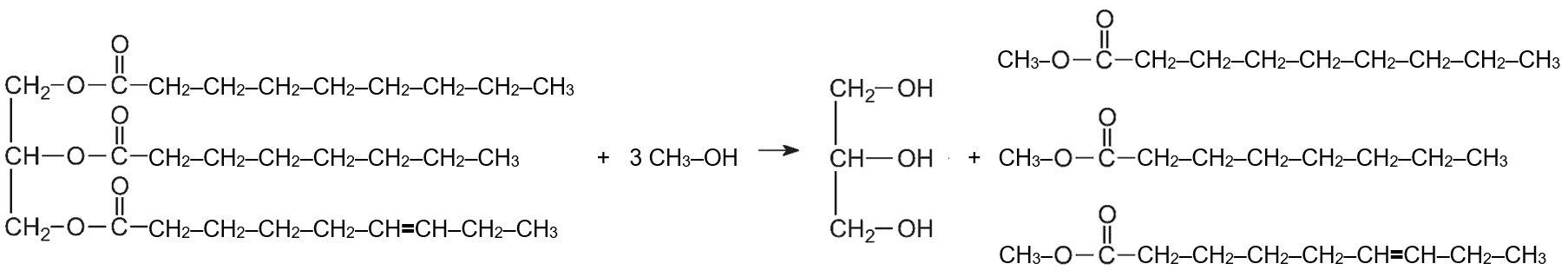 omestering
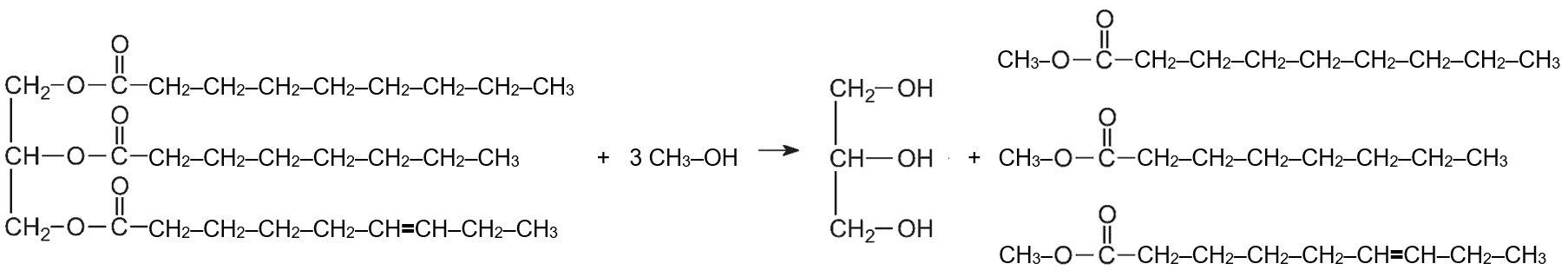 glycerol                +        drie esters van methanol en vetzuren: biodiesel
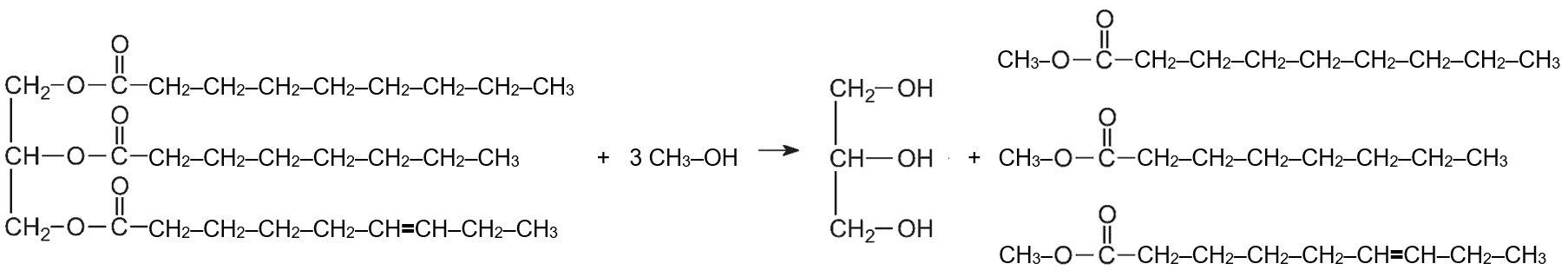 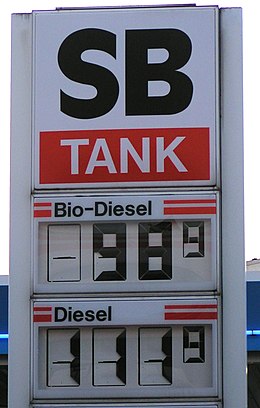 omestering
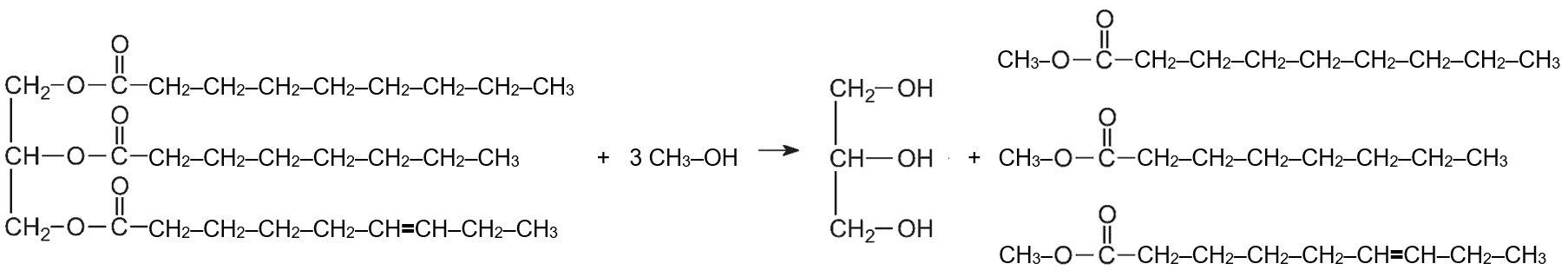 glycerol                +        drie esters van methanol en vetzuren: biodiesel
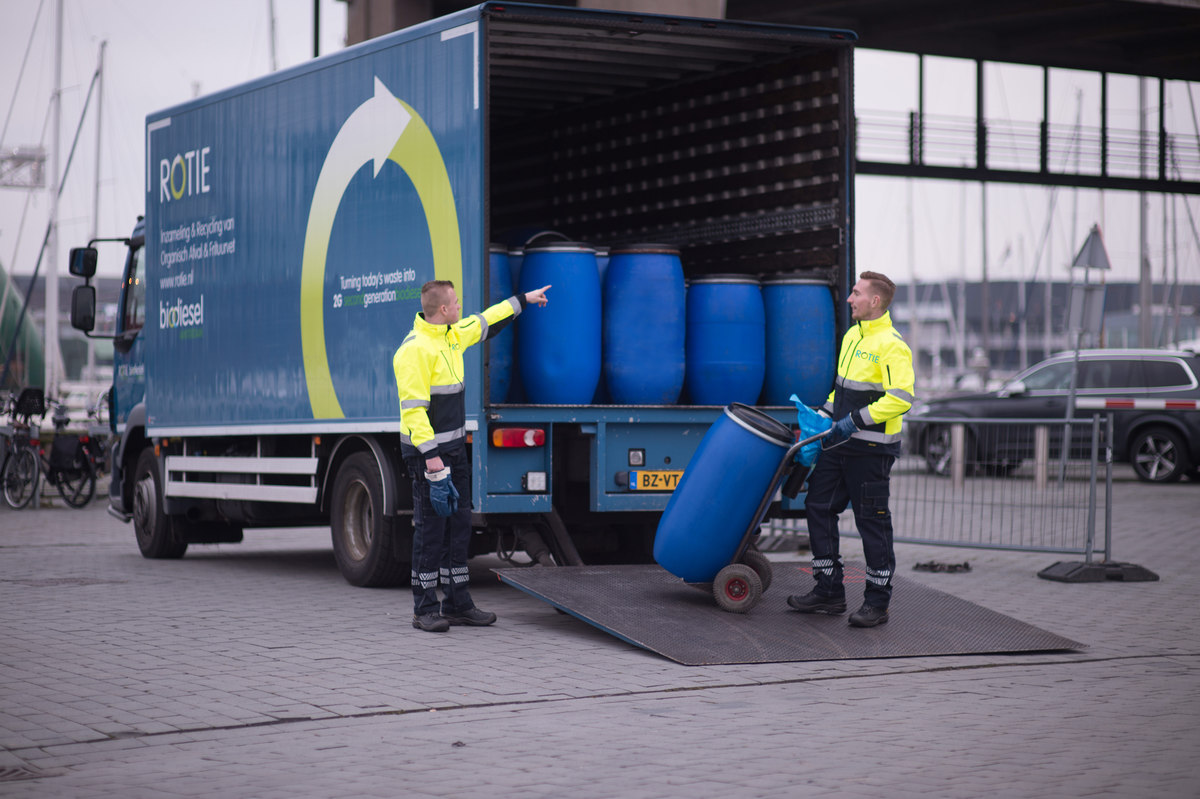 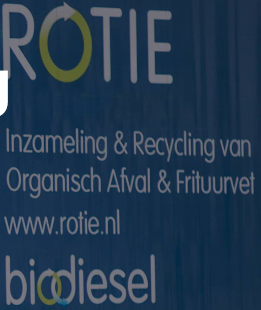 Koolstofkringloop biodiesel
CO2
verbranding
fotosynthese
    in planten
CO2 neutraal
glucose
biodiesel
omestering
omzetting in planten
plantaardige oliën
Biobrandstoffen:

Biomassa niet eindig
Weinig milieuproblemen
CO2-neutraal
Koolstofkringloop biobrandstoffen
CO2
verbranding
fotosynthese
    in planten
biobrand-stoffen
glucose
CO2 neutraal
productie
omzetting in planten
biomassa
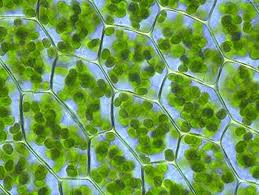 fotosynthese
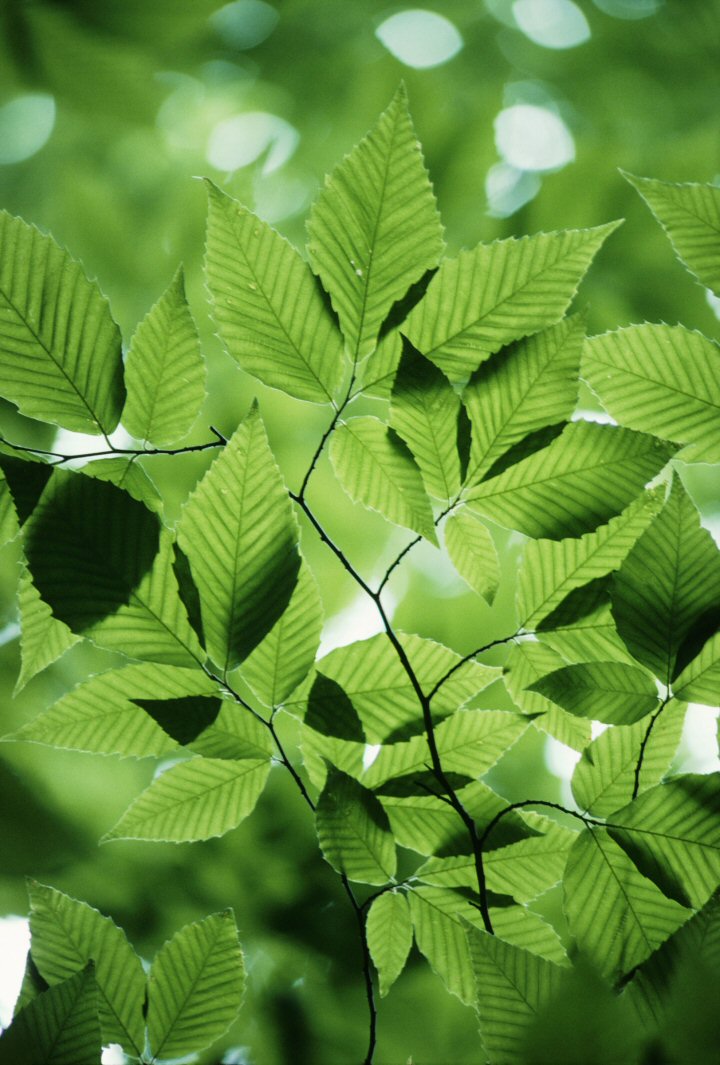 fotosynthese
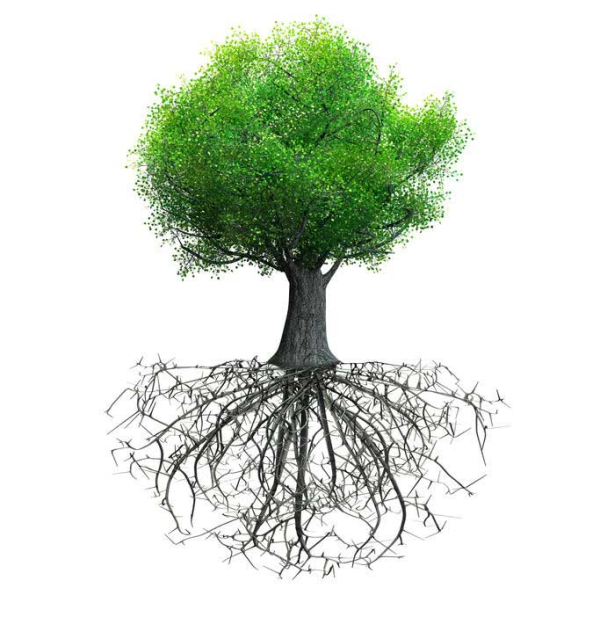 licht,
 enzymen
zonlicht
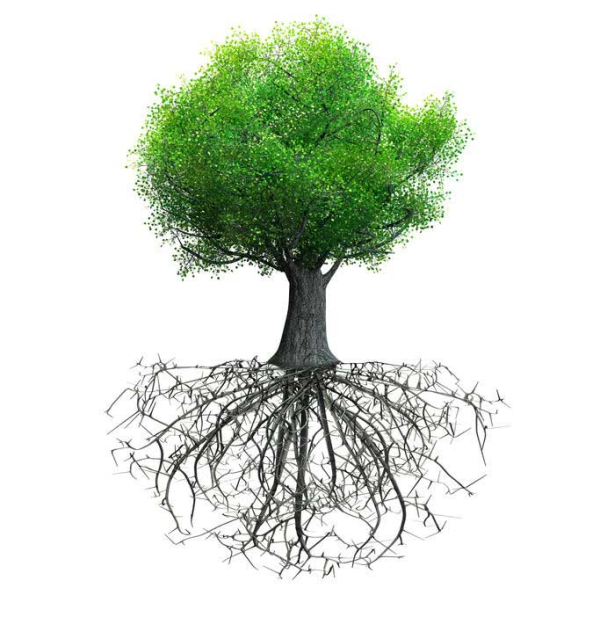 zonlicht
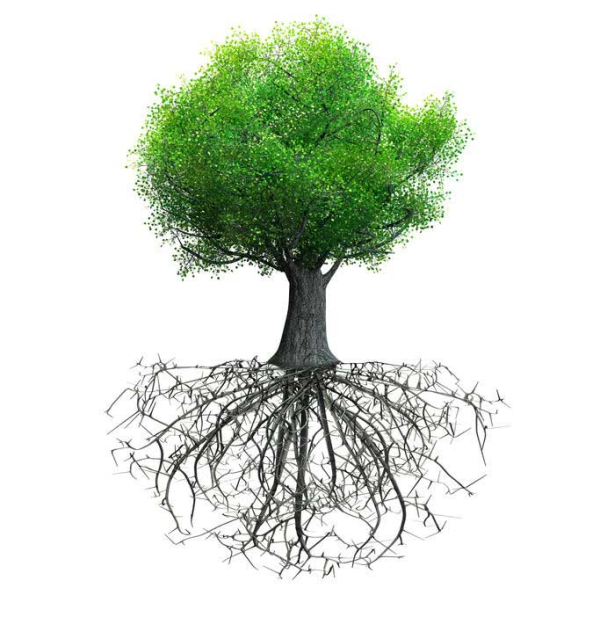 CO2
H2O
licht,
 enzymen
zonlicht
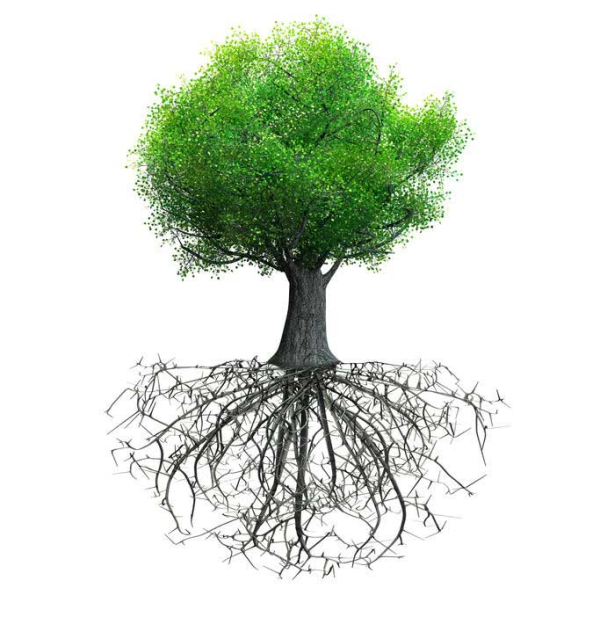 CO2
C6H12O6
     glucose
O2
H2O
licht,
 enzymen
zonlicht
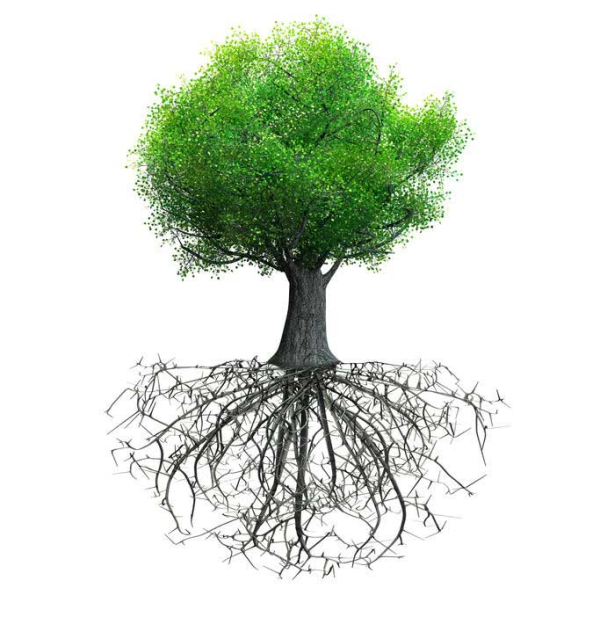 CO2
C6H12O6
     glucose
O2
H2O
licht,
 enzymen
fotosynthese
zonlicht
6 CO2  +  6H2O      C6H12O6  +  6 O2